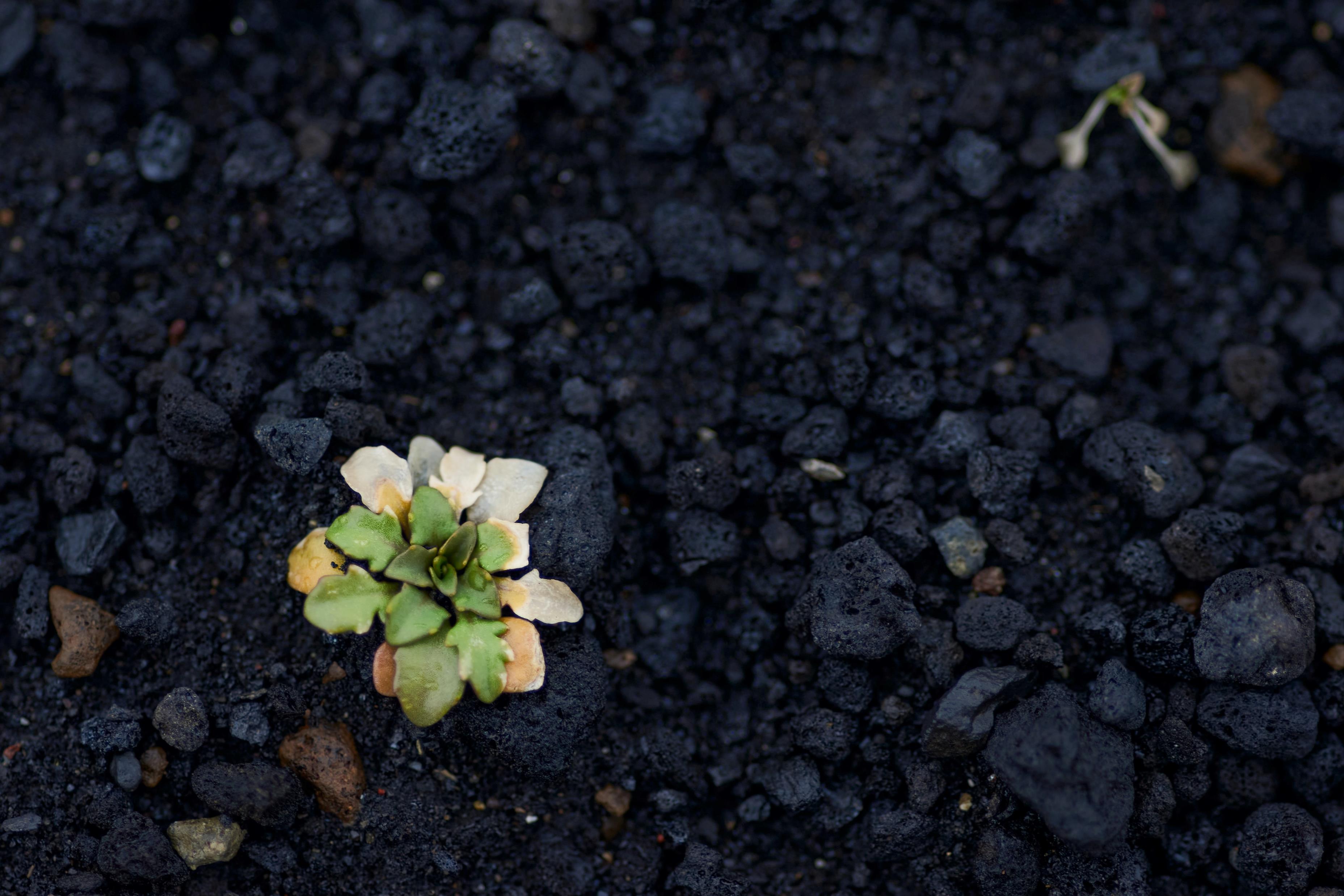 Ekonomiya klimata v NVM
V Skanska my registriruyem nashu ekonomiyu na klimate v ramkakh initsiativy, kotoraya nazyvayetsya «okhota za klimatom». Eto dlya togo, chtoby sorevnovat'sya v regionakh i sferakh deyatel'nosti i imet' vozmozhnost' uchit'sya drug u druga. Nizhe priveden spisok mer, zaregistrirovannykh u nas, pomogite nam zapolnit'!
1
Udachnoy i zelenoy nedeli!
2